Nico

geïrriteerd!
verslapen
zich wassen (snel)
vertrekken (zonder ontbijt)
zijn (naar een feest)
drinken (te veel)
vergeten (telefoon)
spreken (bijna niet)
lachen (niet veel)
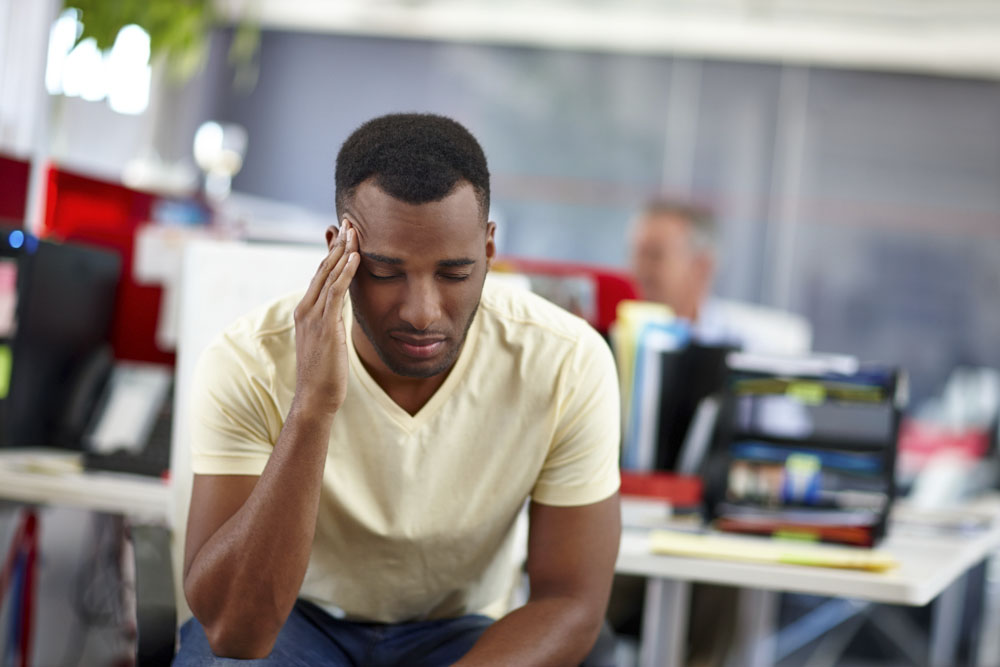 Nico

geïrriteerd!
verslapen
zich wassen
vertrekken
zijn
drinken
vergeten
spreken
lachen
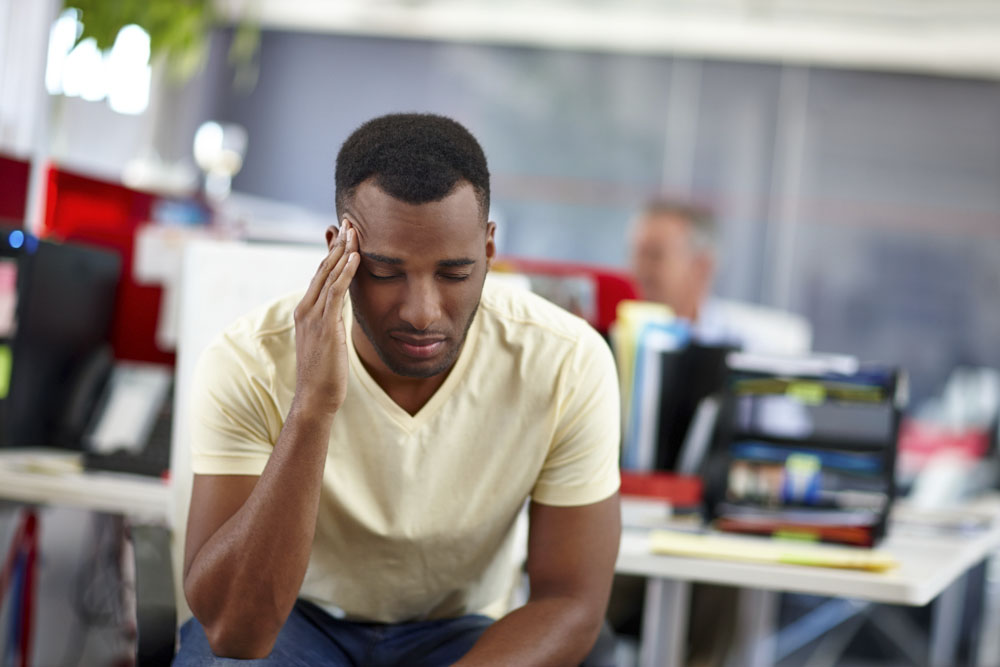 Nico

(snel)
(zonder ontbijt)
(naar een feest)
(te veel)
(telefoon)
(bijna niet)
(niet veel)
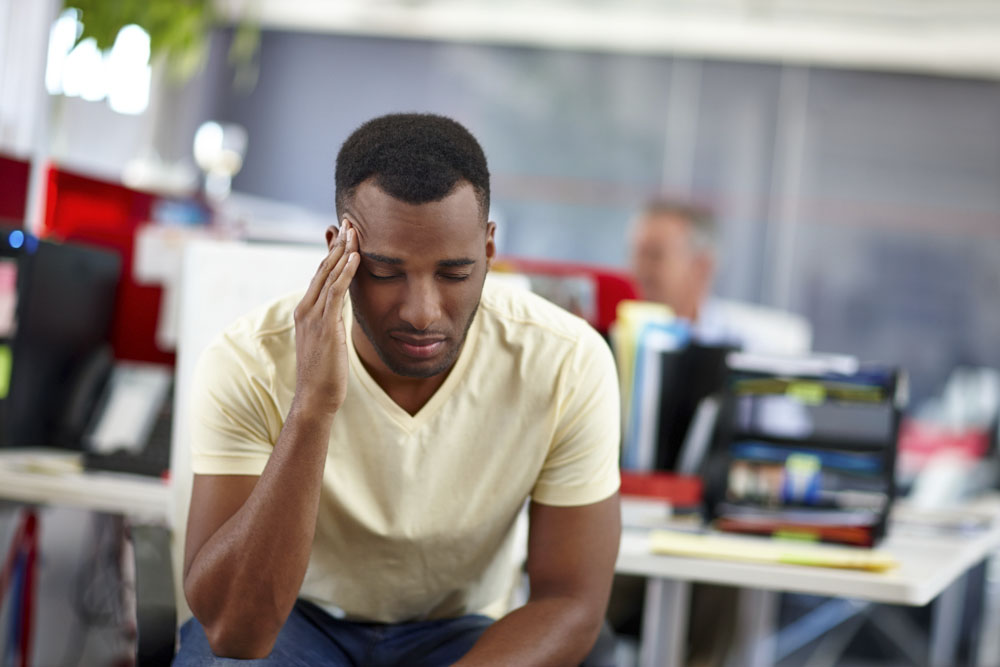 Nico
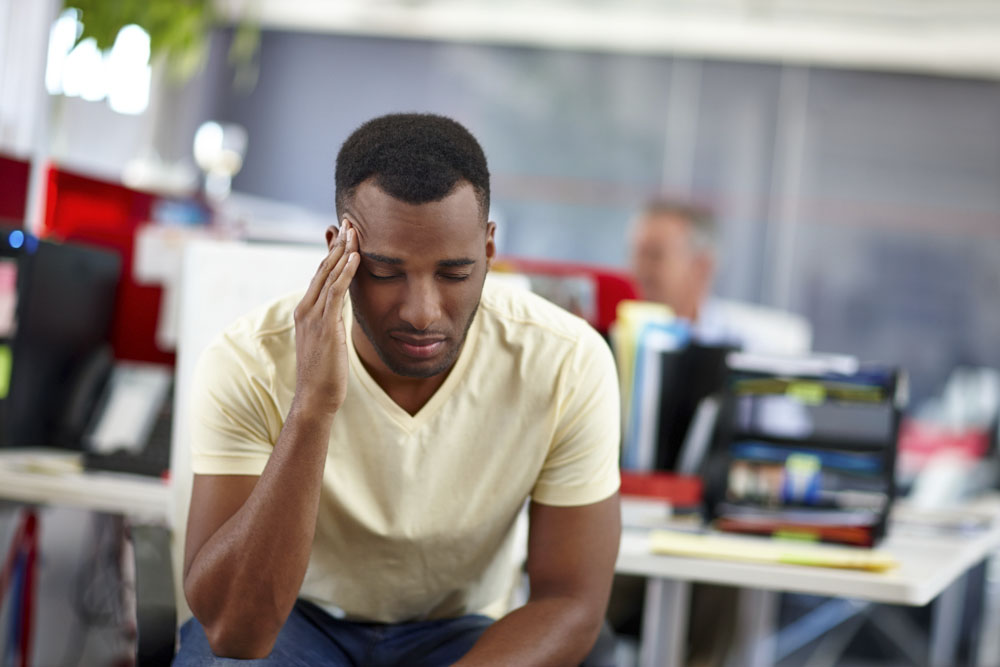